КВН
«Без труда не выловишь и рыбку из пруда».
Команда труд                  Команда отдых
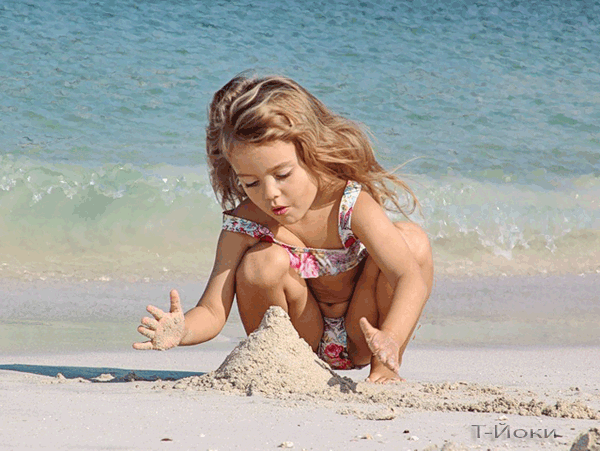 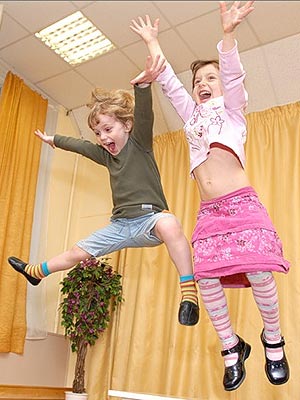